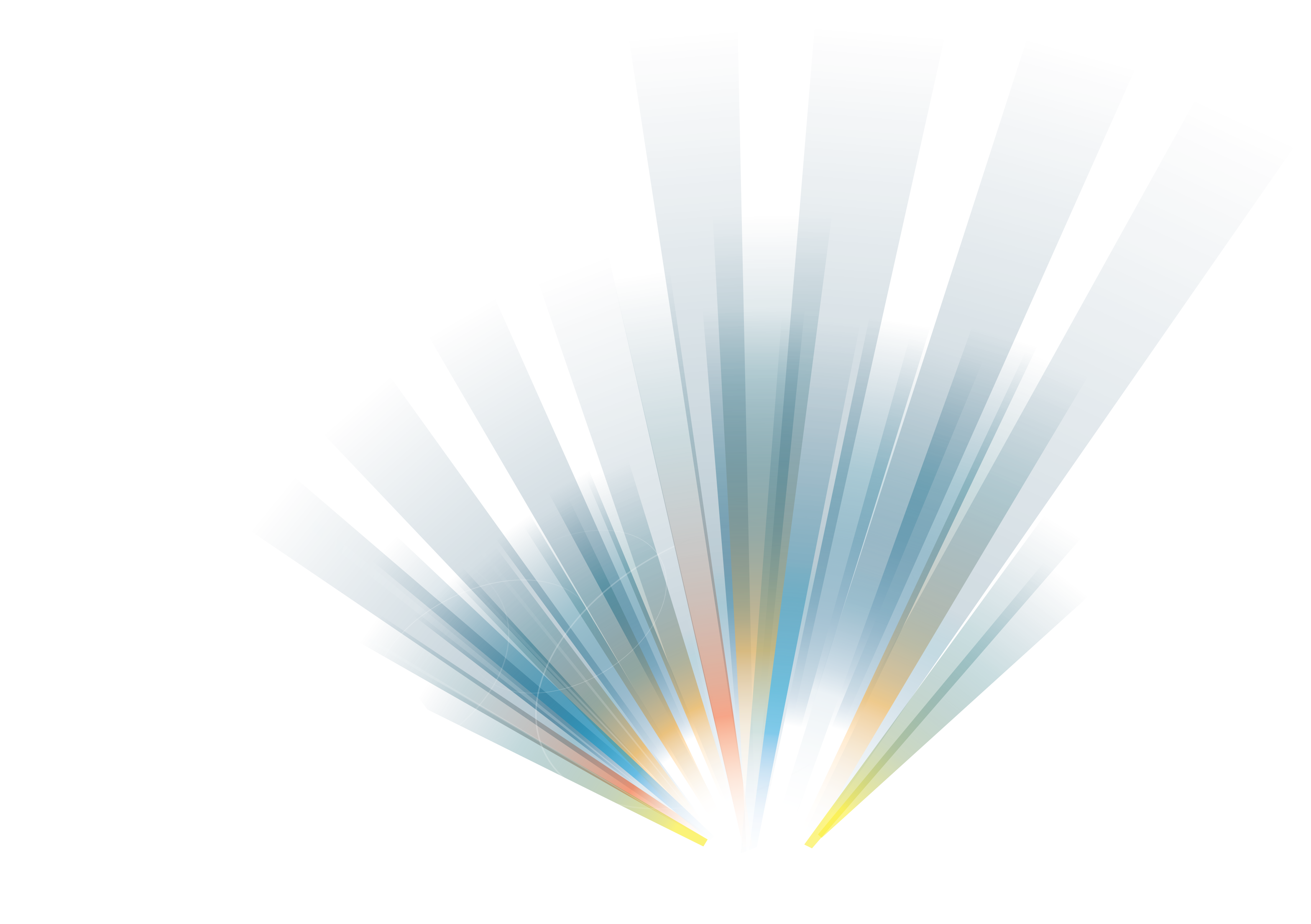 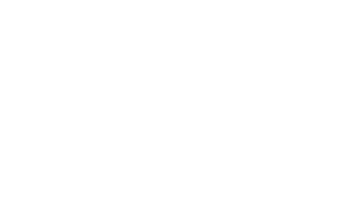 GÉANT Community and Gender Equality
Nicole Harris, on behalf of GÉANT Gender Equality Committee
Horizon Europe Gender Equality Plan eligibility criterion
Community Goals
NREN Principles: Gender Equality
GÉANT as an example
Code of Conduct - Community
https://resources.geant.org/code-of-conduct/
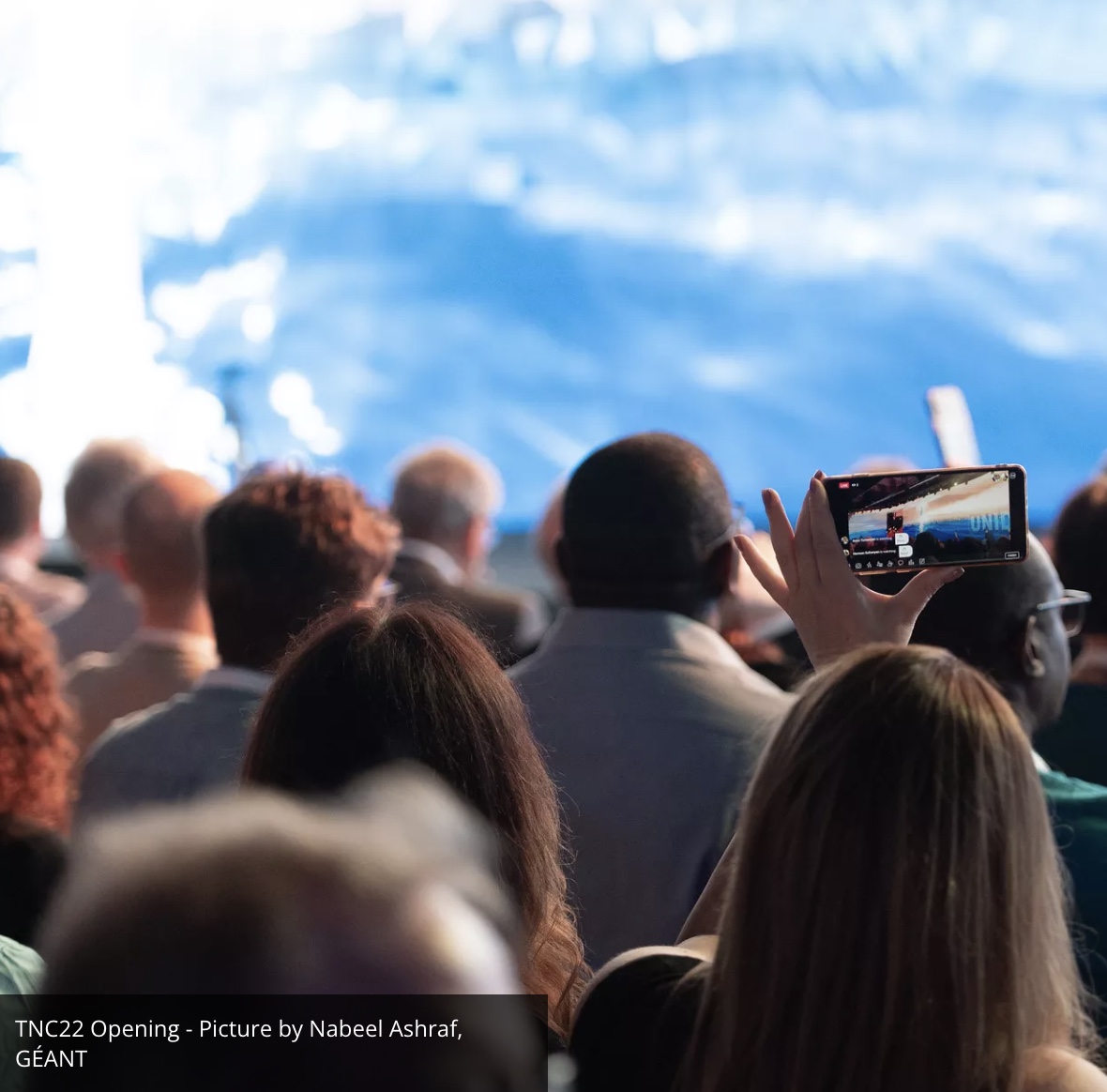 GÉANT Community Code of Conduct

GÉANT is dedicated to providing a positive and collaborative experience for all members of the GÉANT Community. Our aim is for participants to feel safe, supported and valued for their contributions.

The GÉANT Community Code of Conduct applies to all online and in-person meetings and events e.g. GÉANT project meetings, TNC etc., as well as any exchanges that take place within the mailing lists of the Special Interest Groups (SIGs) and Task Forces (TFs). All members of the community, including users of a GÉANT online space or a member of a SIG or TF mailing list, have a responsibility to adhere to the GÉANT Community Code of Conduct.
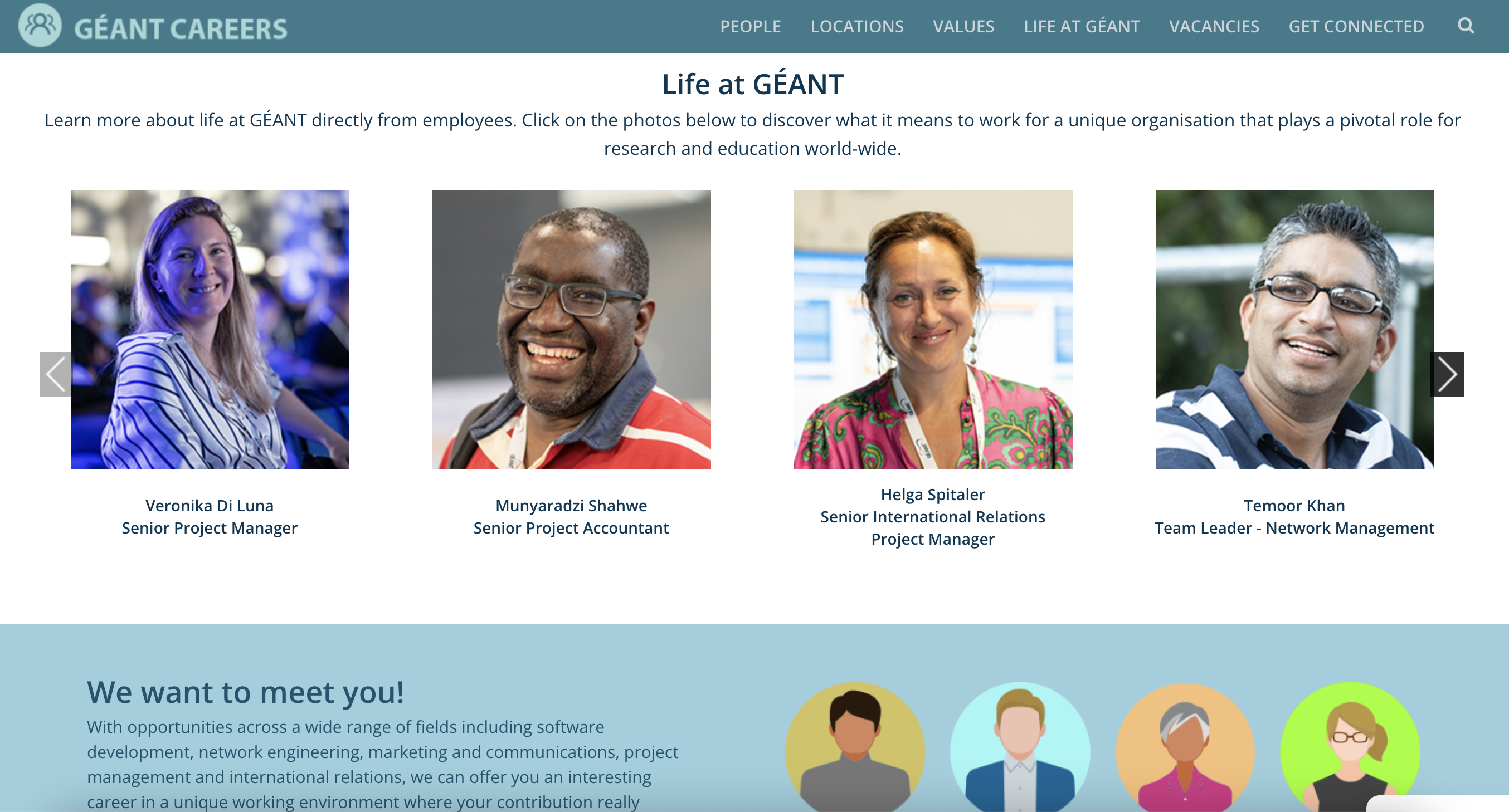 Additional Outreach
Community Goals – Proposed Steps
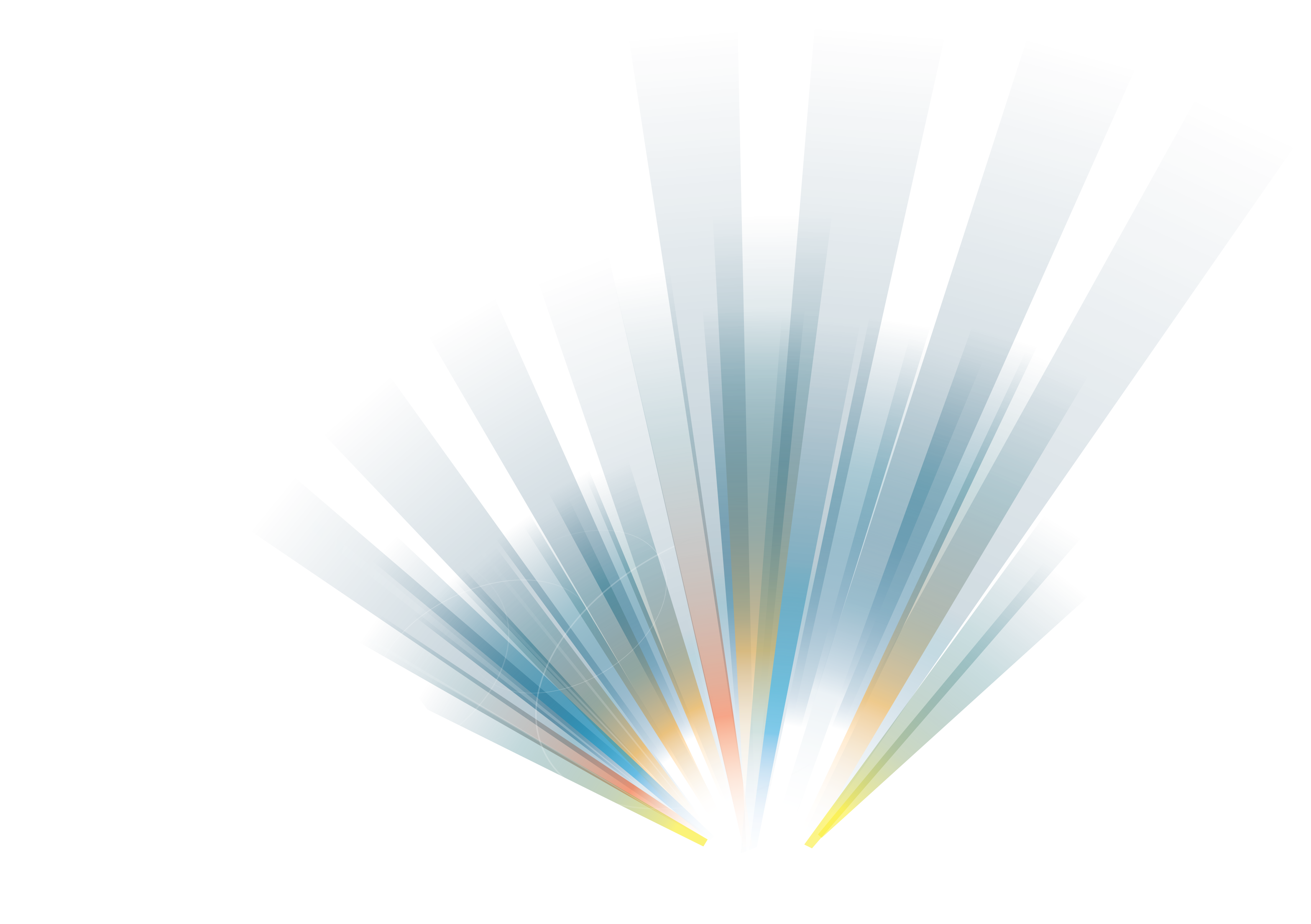 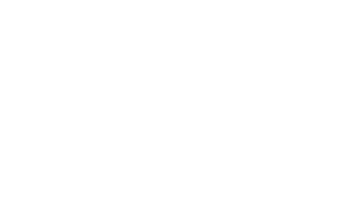 Thank You
Any questions?
www.geant.org
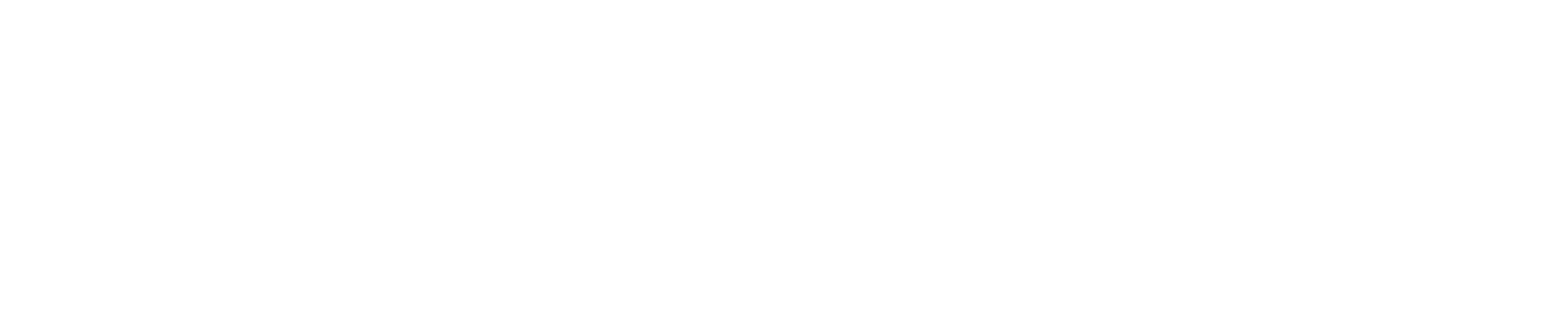